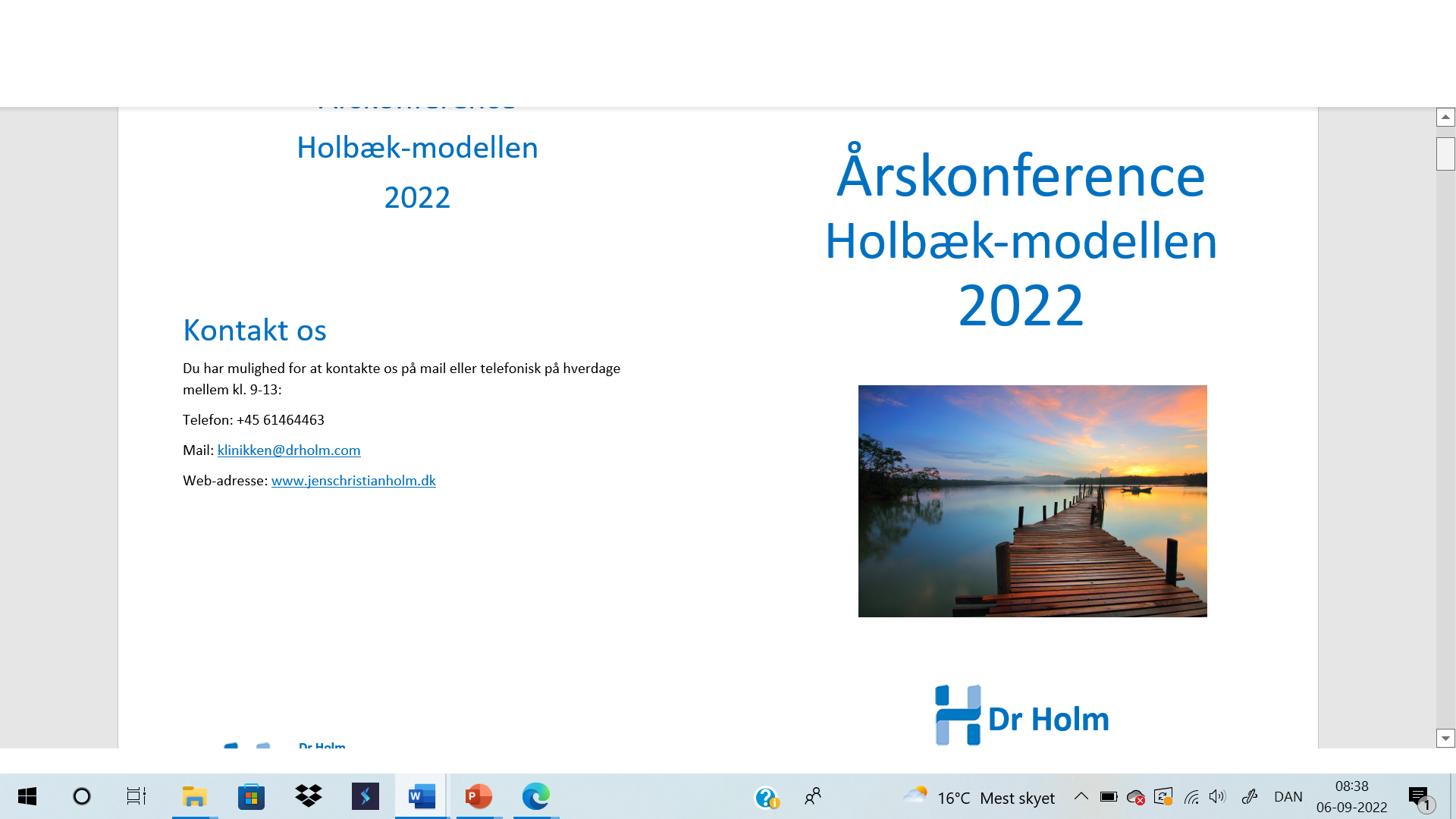 Holbæk-modellens paradigmeskifter

Jens-Christian Holm

Head Consultant in Paediatrics, PhD,  Associate Clinical and Research Professor, 
Head of Research and The Children’s Obesity Clinic, 
European Centre of Management (COM) 
and 
The HOLBAEK StudyDepartment of PaediatricsCopenhagen University Hospital Holbæk, Denmark
and 
The Novo Nordisk Foundation Center for Basic Metabolic Research, University of Copenhagen, Denmark

Co-chair of The Childhood Obesity Task Force (EASO)

Årskonference Holbæk-modellen 2022
Hotel Nyborg Strand
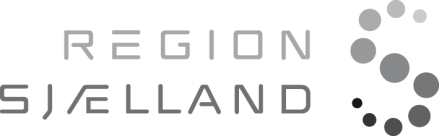 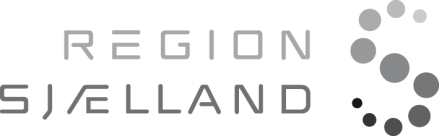 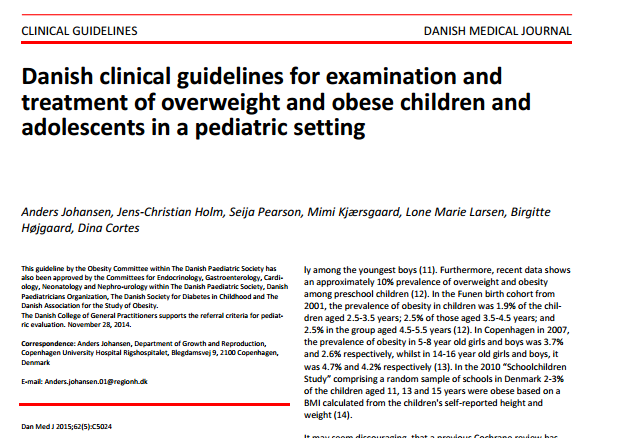 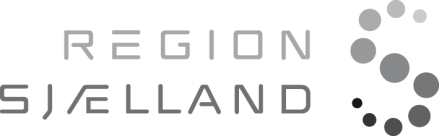 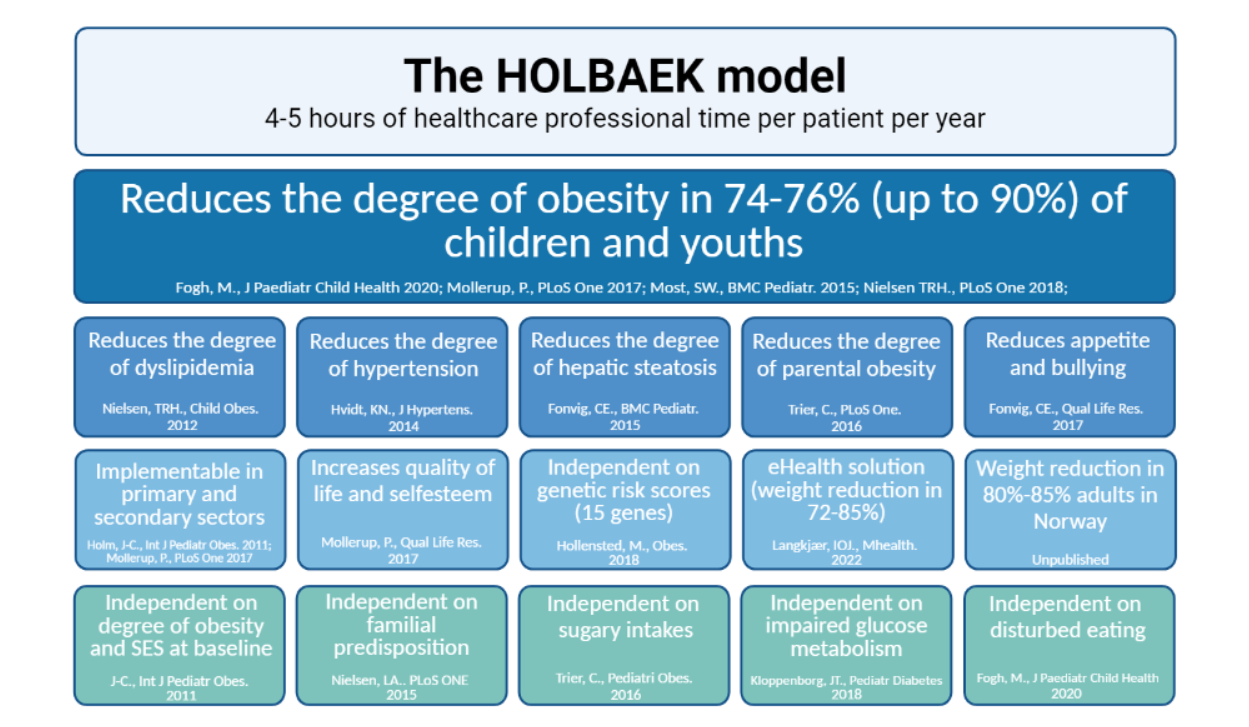 Holbæk-modellens værdigrundlag
Overvægt er en kronisk, alvorlig, fremadskridende og tilbagevendende  sygdom

Fedtmasseregulation. Fedtmassen forsvares aktivt.

Det Bedste for Barnet altså Børnekonventionen og hvem betaler prisen for diverse kompromisser?

Kommunikation og pædagogik
Overvægt som en sygdom
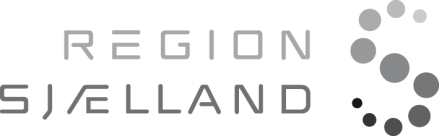 Prioritere at undersøge og behandle i daglig klinisk praksis

Den sundhedsprofessionelle er ansvarlig for diagnostik og behandling

Uddannelse

Og dets indflydelse på kommunikation og pædagogik
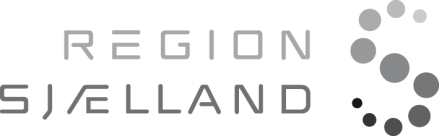 Fedtmasseregulation
Forklarer sekundære vægtøgnminger

Selvidentifikation

Vi kender ikke de individuelle udfordringer ved de enkelte patienter

Stor variabilitet i behandlingsrespons, man kan ikke sammenligne patienterne

Vær ydmyg, seriøs og respektfuld som behandler
Disse indsigter diskvalificerer i princippet
Motivation vs Perspektiv
Små skridt vs mange skridt
Kalorierestriktion vs Mæt til måltider med måde
Underspisning vs overspisning
Underrapportering 
Likeability kommunikation vs neutral, ordentlig, direkte
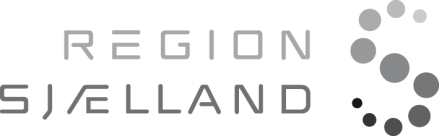 The dynamics of weight loss
Expected treatment outcome, process development
                       14  OK
                     5 not OK                                                         Transition towards
                                                                                                      everything always 
                          N
              C           12 not OK
     1


Phase 1; weight loss by treatment plan
Phase 2; compliance/ adaptation against weight loss
Phase 3; realizing your reality and treatment need
Induce process development within the family
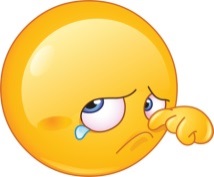 19
3
BMI SDS
2
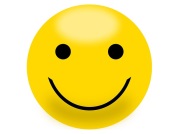 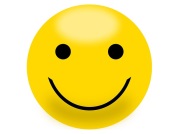 Time, years
Holbæk-modellens centrale akse
Lidelse 

Modstand 

Perspektiv 

Mestre og magte
Kalorierestriktion
Vil direkte udfordre FMR og igangsætte et adaptativt respons mhp at bevare og forsvare fedtmassen som en naturlig konsekvens
Vil accellerer forstyrret spisning som en naturlig konsekvens
Vil resultere i sekundære vægtøgninger som en naturlig konsekvens
Vil dermed underminere behandlerens budskaber og udsagn
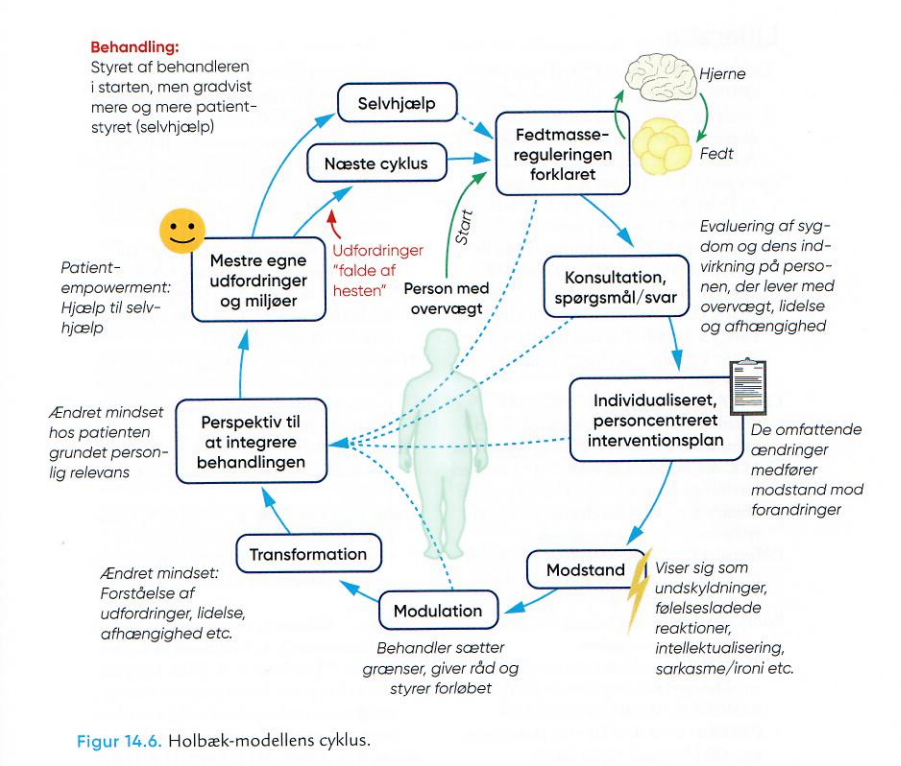 Empati og anerkendelse
Hvem har man fokus på når man ønsker at være empatisk og anerkendende?
Forsøg på at skabe en alliance
Authencitet i denne alliance?
Hvordan snakker vi med dem vi elsker mest? Hvad forventer patienterne der sker hvis man bliver mødt med likeability når det går godt, hvad så når det går mindre godt?
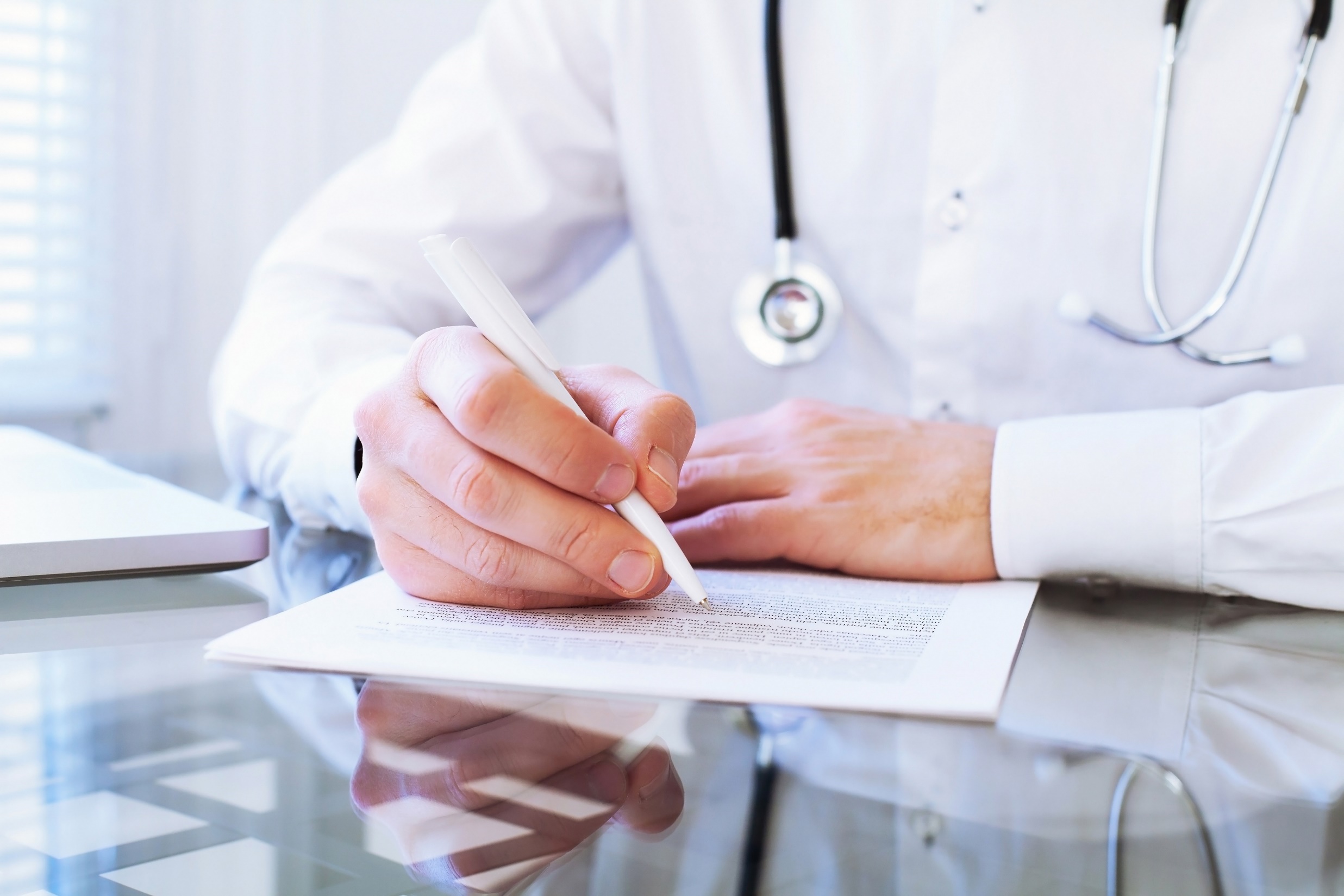 Hvordan forstår vi? og hvordan konceptualiserer vi overvægt?
A disease understood as a disease!
Present with dignity and neutrality to allow for honest conversation
Identify issues that trouble the patient and family and target those issues in consultations
Diminish stigmatization and discriminationProvide and deliver understanding, compassion, professionalism and care
2
4
5
6
1
3
EducationObesity is driven by fat (energy) mass regulation which disqualifies several believed concepts (e.g., motivation, caloric restriction and small step approaches)
LanguageThe impact of words like lifestyle, habits and motivation
Comprehensive care providing
efficient results including: 
Multidisciplinary management, including digital services
AOMs
Bariatric surgery
AOM, anti-obesity medication.
The EASO Childhood Obesity Task Force
Co-lead by Jennifer Lyn Baker and Jens-Christian Holm
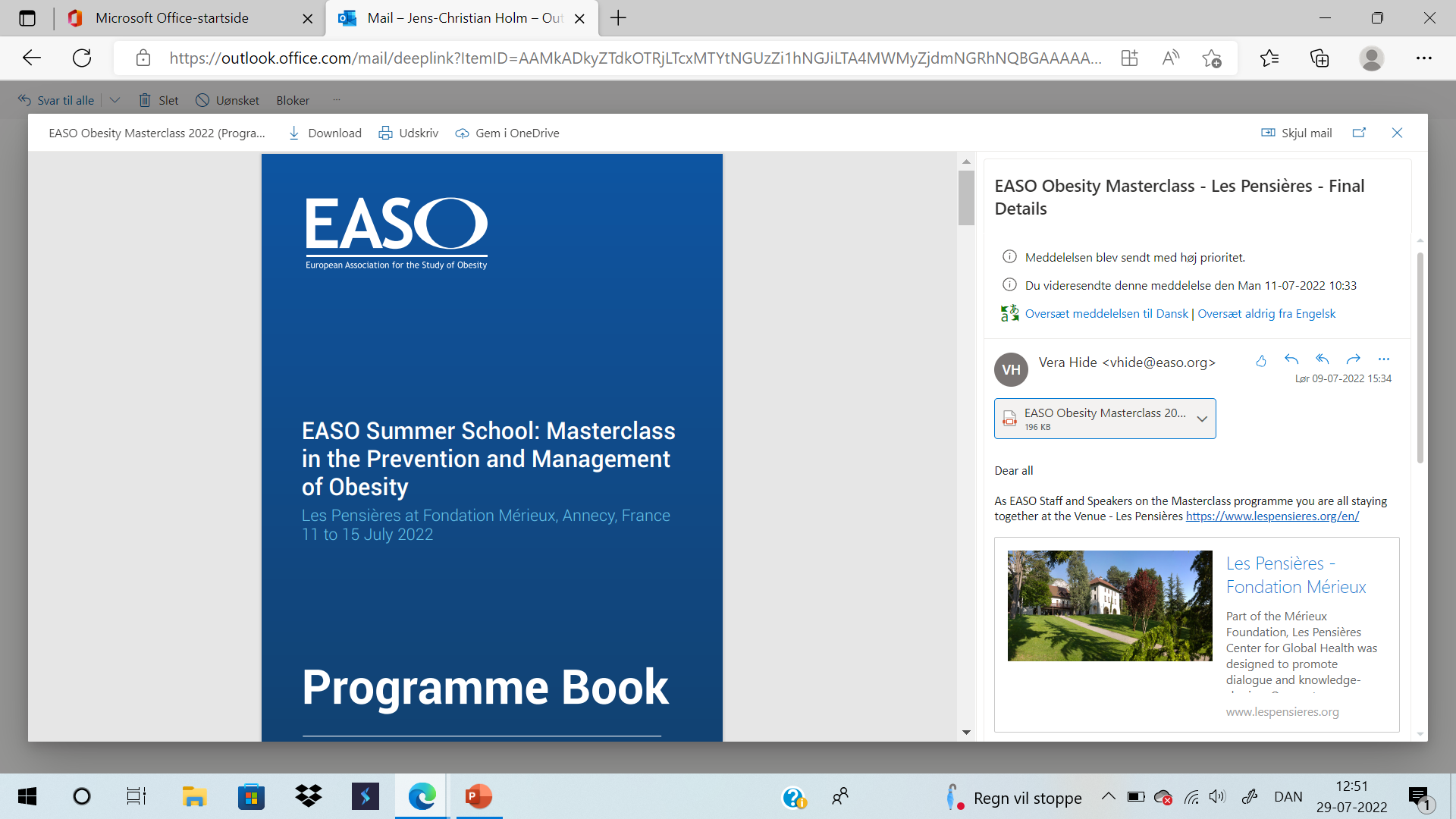 December 2021 Masterclass, Virtual 
July 2022 Masterclass, Annecy, France
COMS lectures, monthly virtual sessions
COMS, September 2022, Istanbul, Turkey 
COMS exchange programme for students 
Liaisons with Obesity Canada, ECOG and TOS
Papers: AOM guideline and Success
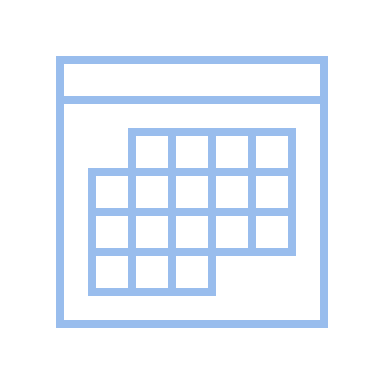 Barriers to comprehensive and dignified care
Internalized stigmatization perpetuated by society can inhibit seeking care 
Respect!
Legitimize obesity as a disease 
Appropriate language 
Educating HCPs, patients and families that obesity is a common denominator for complications that adversely impact children
Promoting proper access to care
Personalized management approaches
Are there additional barriers that are unknown?
HCP, healthcare practitioner.
Tag med hjem budskaber
Holbæk-modellen har diskvalificeret motivation og anvender i stedet perspektiv som en forståelse af patientens handlinger
Diskvalificerer små skridt og anvender i stedet multiple behandlingspunkter
Diskvalificerer kalorierestriktion og anvender i stedet mæt til måltider med måde
Tilstræber hellere overspisning fremfor underspisning initialt i behandlingsforløb. Optimerer måltids- og appetitregulation.
Forstår at det daglige liv er komplekst med mange forhold som kan være svære at huske
Stor variabilitet i behandlingsrespons
Kommunikation baseret på neutralitet og hvad patienten ønsker at snakke om. Intakt authencitet og dermed budskaber
Hvad er frihed?
Fødevareindustriens strategier?
Hvordan lever vi livet? 
Aktivitet? 
Læring? 
Vækst og udvikling 
Sætte grænser 
Omsorg 
Udvikle det kompetente barn og unge
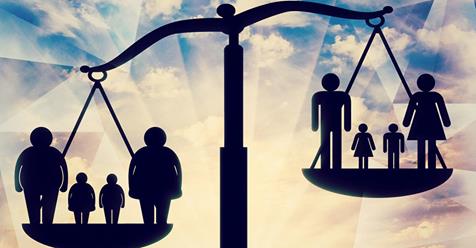 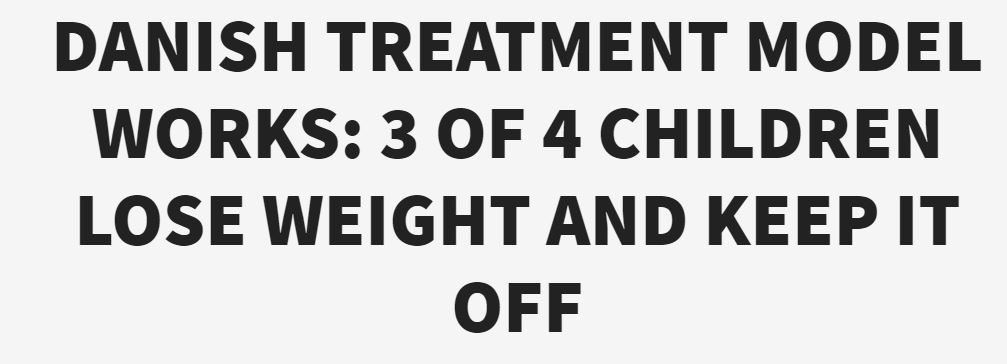 Mange tak for opmærksomheden
   
    		Mail          jhom@regionsjaelland.dk and jch@drholm.com

			LinkedIn	 	Jens-Christian Holm 

			Orcid		0000-0003-4653-342X

			Facebook    	Jens-Christian Holm

			Instagram	JensChristianHolm

			Twitter         	JC_Holm
			
			Homepage 	www.jenschristianholm.dk/uk/
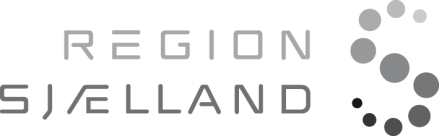